More About Objects and Methods
Chapter 6
CSC111
Adapted from: "JAVA: An Introduction to Problem Solving & Programming", 8th Ed.
2
Objectives
Define and use constructors
Write and use static variables and methods
Write and use overloaded methods
CSC111
Adapted from: "JAVA: An Introduction to Problem Solving & Programming", 8th Ed.
3
Constructors
Ch 6.1
CSC111
Adapted from: "JAVA: An Introduction to Problem Solving & Programming", 8th Ed.
4
Constructors: Outline
Defining Constructors
Calling Methods from Constructors
Calling a Constructor from Other Constructors
CSC111
Adapted from: "JAVA: An Introduction to Problem Solving & Programming", 8th Ed.
5
Defining Constructors
A constructor 
is a special method called automatically when an instance of an object is created with new
          ClassName x = new ClassName();
has the same name as the class name.
can have parameters to specify initial values if desired
but cannot return values and it is not a void method
May have multiple definitions
Each with different numbers or types of parameters

A class contains at least one constructor.
[Speaker Notes: Before going into details, look at the next example (Pet class)]
CSC111
Adapted from: "JAVA: An Introduction to Problem Solving & Programming", 8th Ed.
6
Defining Constructors
Example class to represent pets
Figure 6.1  Class Diagram for Class Pet
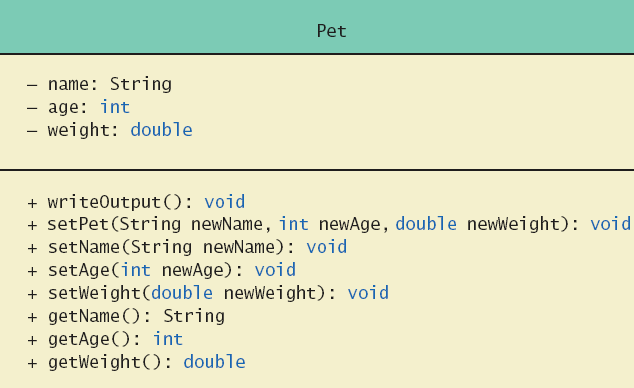 CSC111
Adapted from: "JAVA: An Introduction to Problem Solving & Programming", 8th Ed.
7
Defining Constructors
Note sample code, listing 6.1class Pet
Note different constructors
Default
With 3 parameters
With String parameter
With double parameter
Note sample program, listing 6.2class PetDemo
CSC111
Adapted from: "JAVA: An Introduction to Problem Solving & Programming", 8th Ed.
8
Defining Constructors
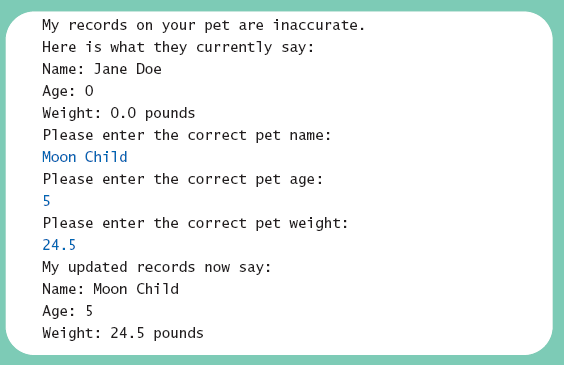 Sample screen output
CSC111
Adapted from: "JAVA: An Introduction to Problem Solving & Programming", 8th Ed.
9
Default Constructors
A constructor without parameters is a default constructor
Java will define this automatically, but ONLY if the class designer does not define any constructors
If you do define a constructor, Java will not define a default constructor automatically, but you can still add one
Usually default constructors are not included in class diagrams (UML)
CSC111
Adapted from: "JAVA: An Introduction to Problem Solving & Programming", 8th Ed.
10
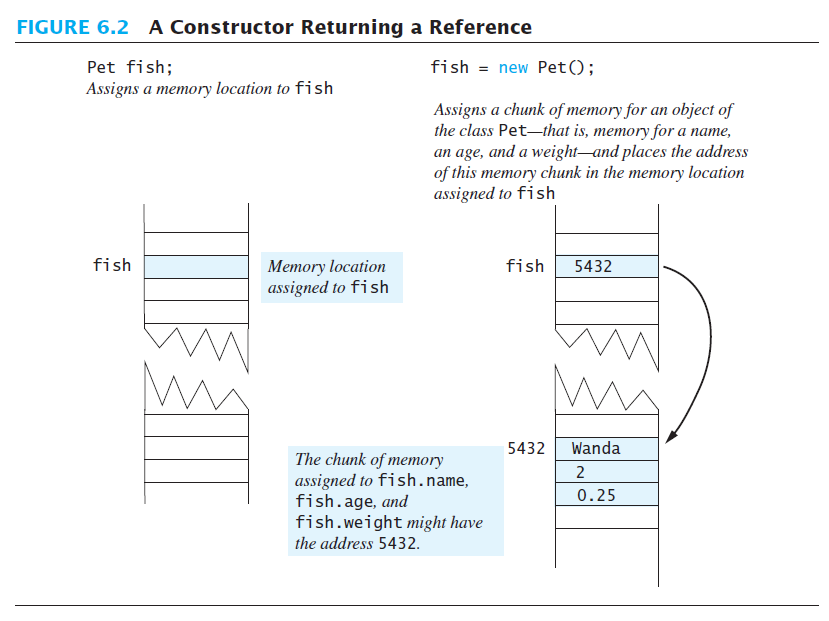 Pet fish = new Pet("Wanda", 2, 0.25);
CSC111
Adapted from: "JAVA: An Introduction to Problem Solving & Programming", 8th Ed.
11
Calling Methods from Other Constructors
Constructor can call other class methods





View sample code, listing 6.3class Pet2   
Note method set
Keeps from repeating code
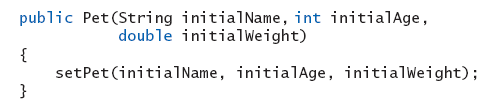 public class Person
{
String name; 
int age;
// Constructor
public Person(){
    name = “ ”; 
    age = 0;}
}
Person
Person
“ ”
“ ”
A
0
0
age
age
B
C
CSC111
Adapted from: "JAVA: An Introduction to Problem Solving & Programming", 8th Ed.
12
Example: Constructor with No-Parameter
A. The instance variable  is 	allocated in memory.
P1
B. The object  is 	created with initial state
name
C. The reference of the object created in B  is assigned to the variable.
P1
Person P1;
P1   =                 ;
new Person( )
name
Code
State of Memory
Person
Person
Ahmad
“ ”
0
age
age
27
A
B
CSC111
Adapted from: "JAVA: An Introduction to Problem Solving & Programming", 8th Ed.
13
Example: Class with Multiple Constructors
A. The constructor declared with no-parameter is used to create the object
Public class Person
{
String name; 
int age;
// Constructor
public Person(){
    name = “ ”; 
    age = 0;}
public Person(String n, int a )
{  name = n; 
    age = a; }}
P1
name
B. The constructor declared with parameters is used to create the object
P2
Person P1 , P2;
name
P1  =  new Person()
P2   = new Person(“Ahmed”,27);
State of Memory
Code
CSC111
Adapted from: "JAVA: An Introduction to Problem Solving & Programming", 8th Ed.
14
Calling Constructor from Other Constructors
From listing 6.3 we have the initial constructor and method set
In the other constructors use the this reference to call initial constructor
View revised class, listing 6.4class Pet3
Note calls to initial constructor
CSC111
Adapted from: "JAVA: An Introduction to Problem Solving & Programming", 8th Ed.
15
Static Variables And Methods
Ch 6.2
CSC111
Adapted from: "JAVA: An Introduction to Problem Solving & Programming", 8th Ed.
16
Static Variables & Methods: Outline
Static Variables
Static Methods
Dividing the Task of a main Method into Subtasks
Adding a main Method to a class (optional)
Predefined methods 
Wrapper Classes (optional)
CSC111
Adapted from: "JAVA: An Introduction to Problem Solving & Programming", 8th Ed.
17
Static Variables
They are variables declared as static 
They are shared by all objects of a class
Only one instance of the variable exists
It can be accessed by all instances of the class via the class name or the object name
Static variables are also called class variables
Contrast with instance variables
Note: Do not confuse class variables with variables of a class type
Both static (class) variables and instance variables are sometimes called fields or data members or attributes
Underline static variables in UML diagram
CSC111
Adapted from: "JAVA: An Introduction to Problem Solving & Programming", 8th Ed.
18
Static Variables
Values of variables declared:
static final cannot be changed, they are constants
static (without final) can be changed

A common examples of static attributes is to have a variable that keeps track of how many objects of a class have been created.
CSC111
Adapted from: "JAVA: An Introduction to Problem Solving & Programming", 8th Ed.
19
Constructor and Static attribute
public class Person {

  String name; 
  int age;
  public static int numofPerson=0;
  
  // Constructor
public Person()
{  name = “ ”; 
   age = 0; 
   numofPerson++; }
  
  public Person(String n , int a)
  {  name = n; 
     age = a;
     numofPerson++; }

} // end class Person
...
public static void main(String[]  args)
{
  System.out.println
    (Person.numofPerson);

	Person P1 = new Person();
	Person P2 = new 
        Person(“ahmed”, 27);

   System.out.println
    (Person.numofPerson);
   
}
...
Person
Person
Ahmed
“ ”
27
0
age
A
B
CSC111
Adapted from: "JAVA: An Introduction to Problem Solving & Programming", 8th Ed.
20
Constructor and Static attribute
public static void main(string[]  args)
{
	Person P1 = new Person();
	Person P2 = new Person (“ahmed”, 27);
}
P1
name
numofPerson
A
0
1
B
P2
2
Person P1 , P2;
name
P1  =  new Person()
P2   = new Person(“Ahmed”,27);
age
State of Memory
Code
CSC111
Adapted from: "JAVA: An Introduction to Problem Solving & Programming", 8th Ed.
21
Course
+studentName: String
+courseCode: String
+studentNumber:int
class Course {   
    // attributes   
	public String studentName; // Instance variables 	public String courseCode ; // Instance variables 
	public static int studentNumber; // Class variables 

}
public class CourseRegistration {
    public static void main(String[] args) {     
        Course course1, course2;
        //Create and assign values to course1
        course1 = new Course( ); Course.studentNumber = 1;
        course1.courseCode= “CSC112”;
        course1.studentName= “Majed AlKebir“;
        //Create and assign values to course2 
        course2 = new Course( ); Course.studentNumber ++; 
        course2.courseCode= “CSC107”;
        course2.studentName= “Fahd AlAmri”;
        System.out.println(course1.studentName + " has the course “+
                           course1.courseCode + “ ” + course1.studentNumber);
        System.out.println(course2.studentName + " has the course “+ 
                           course2.courseCode + “ ” + course2.studentNumber); 
    }
}
course
1
Object: Course
studentName
CSC112
courseCode
course
2
Object: Course
studentName
CSC107
courseCode
CSC111
Adapted from: "JAVA: An Introduction to Problem Solving & Programming", 8th Ed.
22
Class Attributes and instance Attributes
Majed AlKebir
studentNumber
Fahd AlAmri
2
CSC111
Adapted from: "JAVA: An Introduction to Problem Solving & Programming", 8th Ed.
23
Activity: Class Example
CSC111
Adapted from: "JAVA: An Introduction to Problem Solving & Programming", 8th Ed.
24
Example - Account Class
Create a Java class based on the following UML :





The class should:
Have a default constructor that initializes the attributes to default values, and another constructor that initializes the data attributes to given values.
Method deposit will add to balance
Method withdraw will reduce the balance
Provide set() and get() methods for each attribute.

In the main() method of the class TestAccount write statements that will call both constructors and test class Accounts capabilities.
CSC111
Adapted from: "JAVA: An Introduction to Problem Solving & Programming", 8th Ed.
25
Class Account
public class Account 
{ // definition of attributes (data)
 private int number; 	
 private double balance;    
 // constructor
 public Account () 
 {  number=0;        
    balance=0; }
 public Account (int n , double b)
 {  number=n;        
    balance=b; } 
 // definition of operations
 public void deposit (double amount)   
 {  balance = balance + amount;
 } //end of deposit
 public void withdraw(double amount)  
 {  if (balance >= amount)
       balance = balance – amount;
 } //end of withdraw
public void setNumber (int n) 
{  number = n;
} //end of setNumber

public void setBalance (double b) {  balance=b;
} //end of setBalance

public int getNumber() 
{  return  number ;
} //end of getNumber

public double getBalance() {
   return balance;
} //end of getBalance

} //end of class
CSC111
Adapted from: "JAVA: An Introduction to Problem Solving & Programming", 8th Ed.
26
Class TestAccount
public class TestAccount
  {
 public static void main(String[] args) {

Account Account1=new Account();
Account Account2=new Account(1,6200);
Account1. setNumber (2) ;
Account1. setBalance (4300) ;
Account2. deposit (550) ;
Account1. withdraw(200);
System.out.println(Account1. getBalance() + "-" +Account2. getBalance() );                            
        
}
      }
CSC111
Adapted from: "JAVA: An Introduction to Problem Solving & Programming", 8th Ed.
27
Static Methods
Some methods may have no relation to any type of object
Example
Compute max of two integers
Convert character from upper- to lower case

Static methods declared in a class
Can be invoked without using an object
Instead use the class name

For example, Math library functions.
CSC111
Adapted from: "JAVA: An Introduction to Problem Solving & Programming", 8th Ed.
28
Static Methods
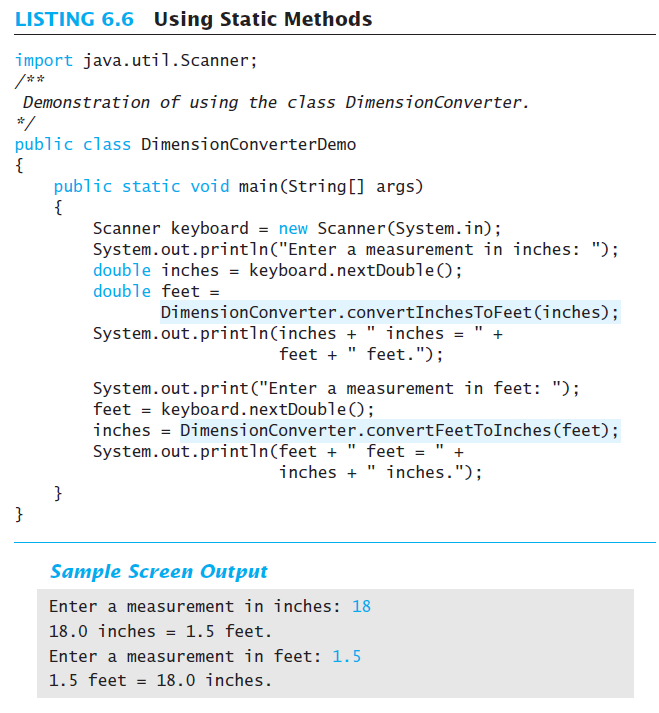 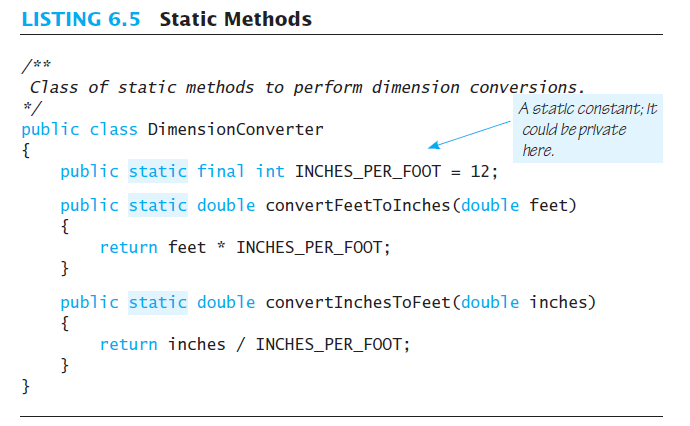 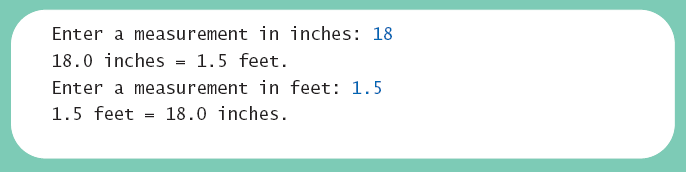 Sample screen output
CSC111
Adapted from: "JAVA: An Introduction to Problem Solving & Programming", 8th Ed.
29
Mixing Static and Nonstatic Methods
View sample class, listing 6.7class SavingsAccount
View demo program, listing 6.8class SavingsAccountDemo
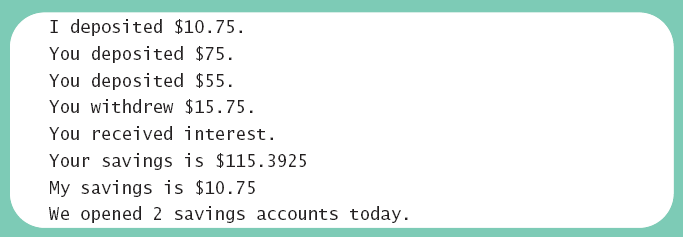 Sample screen output
CSC111
Adapted from: "JAVA: An Introduction to Problem Solving & Programming", 8th Ed.
30
Mixing Static and Nonstatic Methods
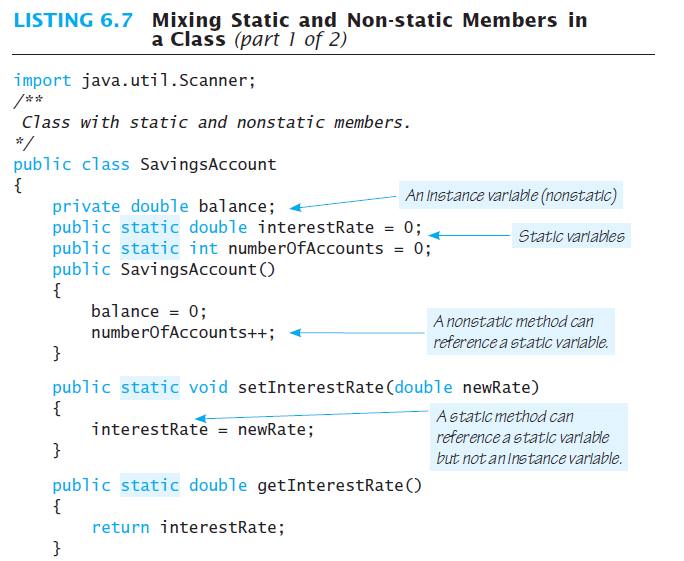 [Speaker Notes: Remember: static variables belong to a class as a whole, they are shared with ALL instances (all objects created) of that class
Similarly static methods belong to a class and NOT to any specific object.
Therefore, a static method can not access non-static variables or non-static methods directly, UNLESS they are accessed through an appropriate object. (see next slide)]
CSC111
Adapted from: "JAVA: An Introduction to Problem Solving & Programming", 8th Ed.
31
Mixing Static and Nonstatic Methods
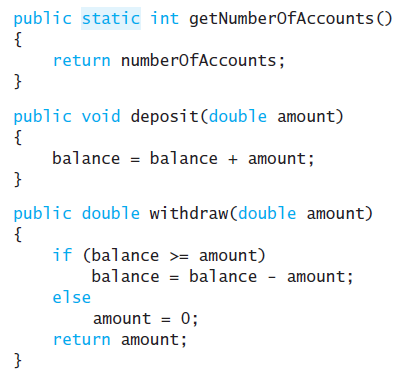 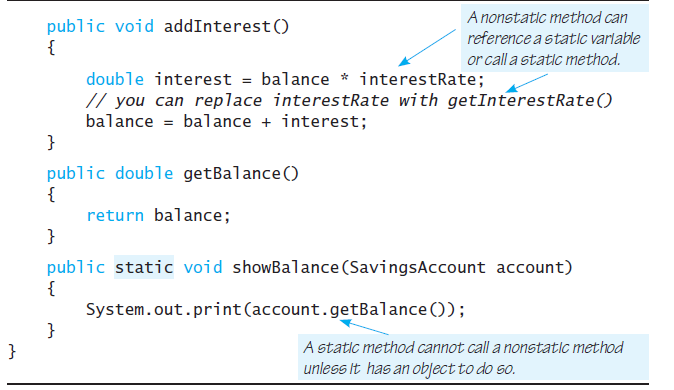 CSC111
Adapted from: "JAVA: An Introduction to Problem Solving & Programming", 8th Ed.
32
Mixing Static and Nonstatic Methods
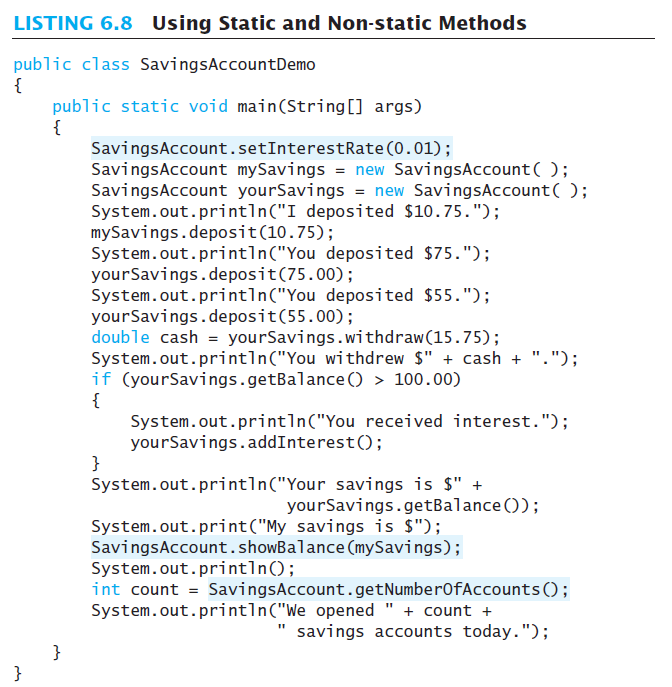 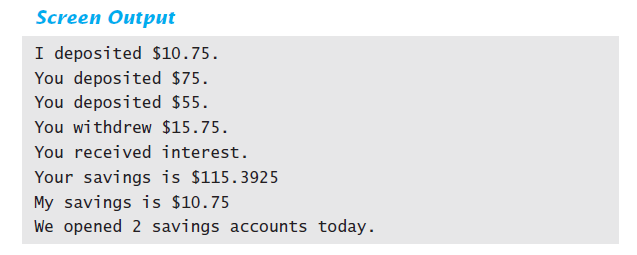 CSC111
Adapted from: "JAVA: An Introduction to Problem Solving & Programming", 8th Ed.
33
Tasks of main in Subtasks
Program may have
Complicated logic
Repetitive code
Create static methods to accomplish subtasks 
Consider example code, listing 6.9a main method with repetitive code
Note alternative code, listing 6.10uses helping methods
[Speaker Notes: Since main is a static method, other methods that we want to be able to use inside the main method have to be static too]
CSC111
Adapted from: "JAVA: An Introduction to Problem Solving & Programming", 8th Ed.
34
Tasks of main in Subtasks
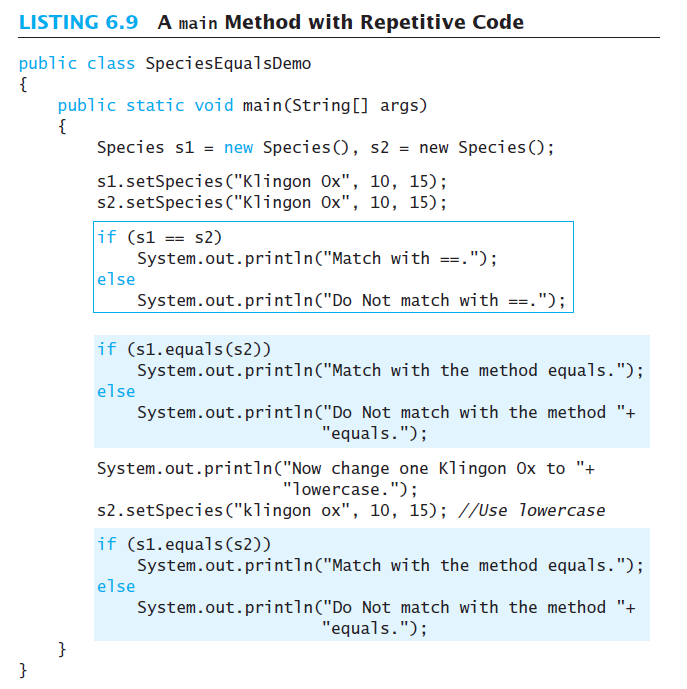 CSC111
Adapted from: "JAVA: An Introduction to Problem Solving & Programming", 8th Ed.
35
Tasks of main in Subtasks
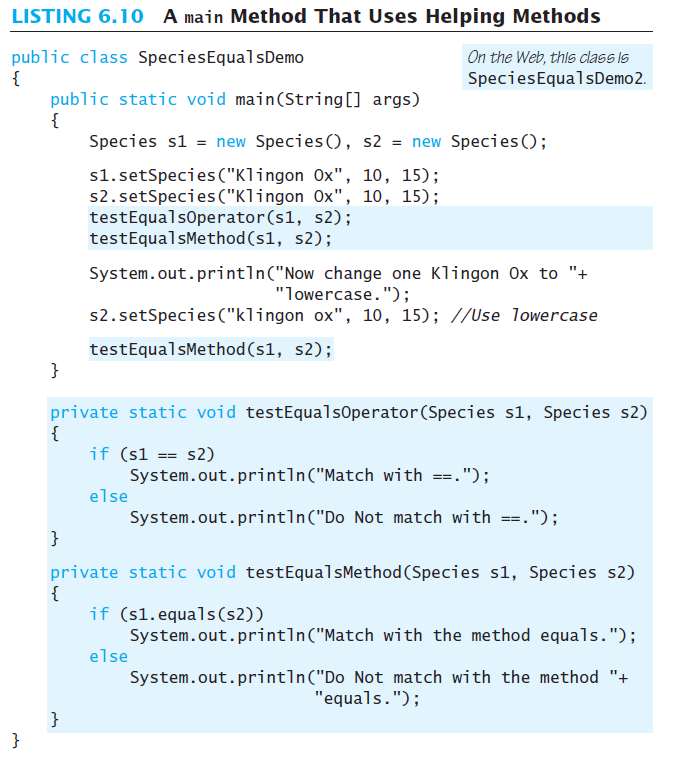 [Speaker Notes: Notice that we made the helper methods “static” so that main is allowed to used them, because main is static.

Check the previous example:
Notice that we made setInterestRate, getInterestRate, getNumberOfAccounts, showBalance static so that main is allowed to used them. Try to compile and run the class and demo without static in front of any of them and check out the error message that you will get.]
CSC111
Adapted from: "JAVA: An Introduction to Problem Solving & Programming", 8th Ed.
36
Identifier Scope Example
See Identifier scope outside example slides
CSC111
Adapted from: "JAVA: An Introduction to Problem Solving & Programming", 8th Ed.
37
Pre-defined Methods
See Pre-defined method slides.
CSC111
Adapted from: "JAVA: An Introduction to Problem Solving & Programming", 8th Ed.
38
Adding Method main to a Class
Method main used so far in its own class within a separate file
Often useful to include method main within class definition
To create objects in other classes
To be run as a program
Note example code, listing 6.11a redefined class Species
When used as ordinary class, method main ignored
CSC111
Adapted from: "JAVA: An Introduction to Problem Solving & Programming", 8th Ed.
39
The Math Class
Provides many standard mathematical methods
Automatically provided, no import needed
Example methods, figure 6.3a
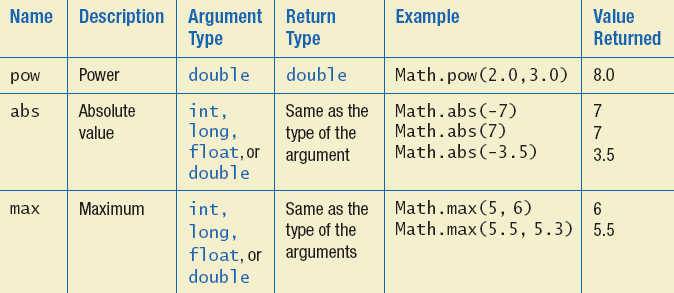 CSC111
Adapted from: "JAVA: An Introduction to Problem Solving & Programming", 8th Ed.
40
The Math Class
Example methods, figure 6.3b
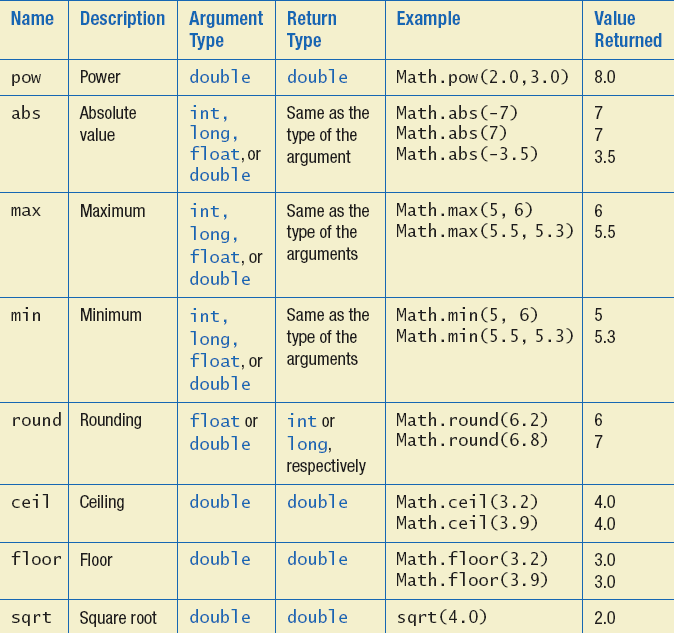 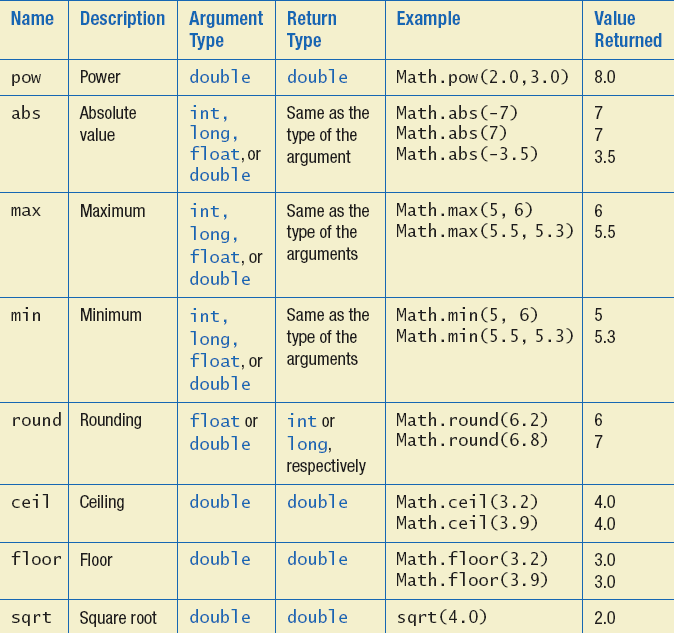 CSC111
Adapted from: "JAVA: An Introduction to Problem Solving & Programming", 8th Ed.
41
Random Numbers
Math.random()returns a random double that is greater than or equal to zero and less than 1
Java also has a Random class to generate random numbers
Can scale using addition and multiplication; the following simulates rolling a six sided die
	int die = (int) (6.0 * Math.random()) + 1;
CSC111
Adapted from: "JAVA: An Introduction to Problem Solving & Programming", 8th Ed.
42
Wrapper Classes
Recall that arguments of primitive type treated differently from those of a class type
May need to treat primitive value as an object
Java provides wrapper classes for each primitive type
Methods provided to act on values
CSC111
Adapted from: "JAVA: An Introduction to Problem Solving & Programming", 8th Ed.
43
Wrapper Classes
Allow programmer to have an object that corresponds to value of primitive type
Contain useful predefined constants and methods
Wrapper classes have no default constructor
Programmer must specify an initializing value when creating new object
Wrapper classes have no set methods
CSC111
Adapted from: "JAVA: An Introduction to Problem Solving & Programming", 8th Ed.
44
Wrapper Classes
Figure 6.4a Static methods in class Character
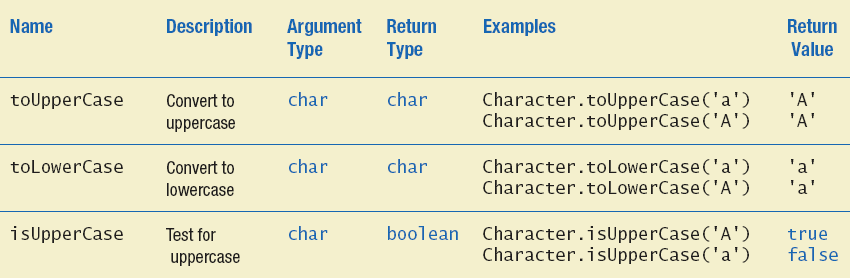 CSC111
Adapted from: "JAVA: An Introduction to Problem Solving & Programming", 8th Ed.
45
Wrapper Classes
Figure 6.4b Static methods in class Character
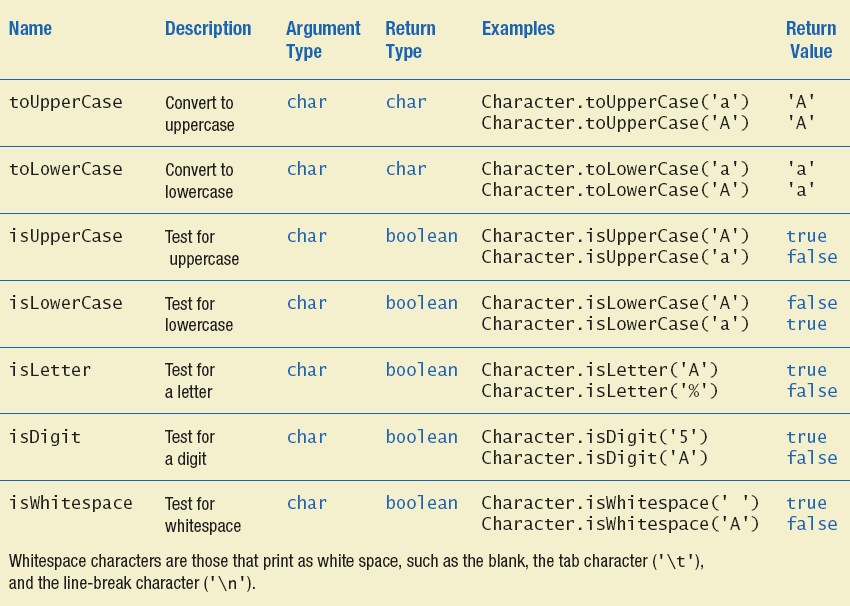 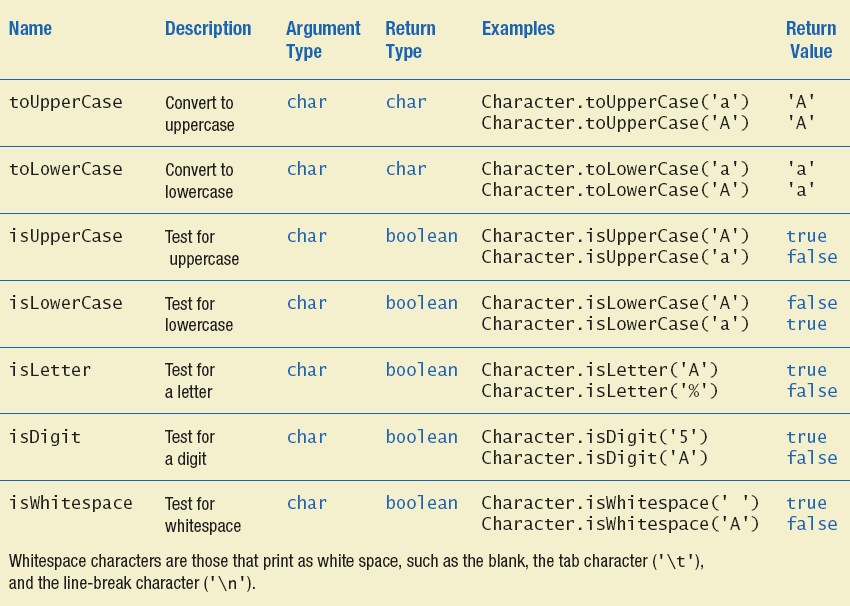 CSC111
Adapted from: "JAVA: An Introduction to Problem Solving & Programming", 8th Ed.
46
Writing Methods
Ch 6.3
CSC111
Adapted from: "JAVA: An Introduction to Problem Solving & Programming", 8th Ed.
47
Writing Methods: Outline
Case Study: Formatting Output
Decomposition
Addressing Compiler Concerns
Testing Methods
CSC111
Adapted from: "JAVA: An Introduction to Problem Solving & Programming", 8th Ed.
48
Decomposition
Recall pseudocode from listing 6.10
With this pseudocode we decompose the task into subtasks
Then solve each subtask
Combine code of subtasks
Place in a method
[Speaker Notes: Example:

Reading input and validation
Certain validation can be used for similar input

Processing part might be repetitive, consider a menu with selections, each selection performs a specific action, this action could be written in a separate method. Then the main program will simply loop on (1) displaying the menu (which can be a method), (2) reading the selection, (3) performing the action by calling appropriate method.]
CSC111
Adapted from: "JAVA: An Introduction to Problem Solving & Programming", 8th Ed.
49
Addressing Compiler Concerns
Compiler ensures necessary tasks are done
Initialize variables
Include return statement
Rule of thumb: believe the compiler
Change the code as requested by compiler
It is most likely correct
CSC111
Adapted from: "JAVA: An Introduction to Problem Solving & Programming", 8th Ed.
50
Testing Methods
To test a method use a driver program
Example – code in listing 6.13
Every method in a class should be tested
Bottom-up testing
Test code at end of sequence of method calls first
Use a stub – simplified version of a method for testing purposes
[Speaker Notes: Not important to go to the example – just the idea of testing individual pieces is important]